2017-2018 Report
Mission Statement
To offer at-risk high school students the choice of an innovative and relevant education, which provides the flexibility and support to graduate from high school with concrete plans for their future.
BANV Student Demographics
Grade Level Distribution
BANV Student Demographics Ethnicity
BANV Student Demographics 
Risk Factors: All Students
2017-2018 Student PerformanceBeacon Academy of NV
Alt Ed Framework
Alt Ed Population Shift
Alt Ed Population Shift
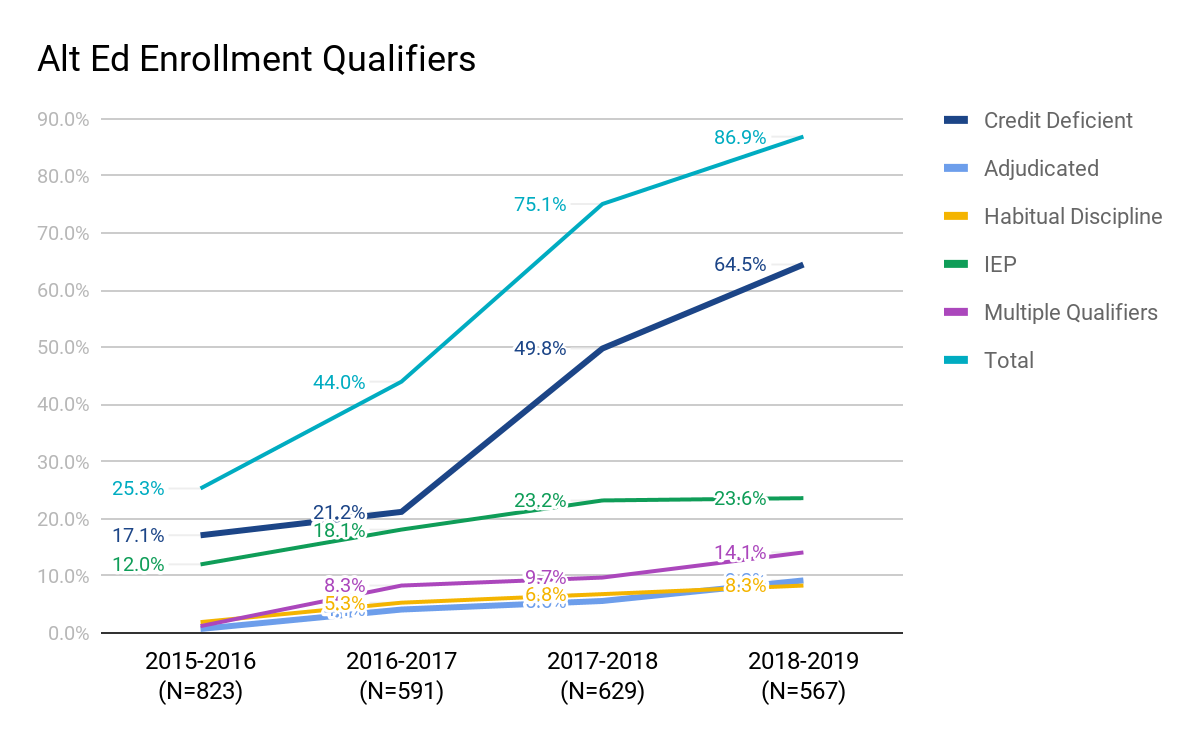 Growth Scores: 30%
Status Scores: 20%
College and Career Readiness: 40%
BANV Term Data
Average Credits Earned by Term
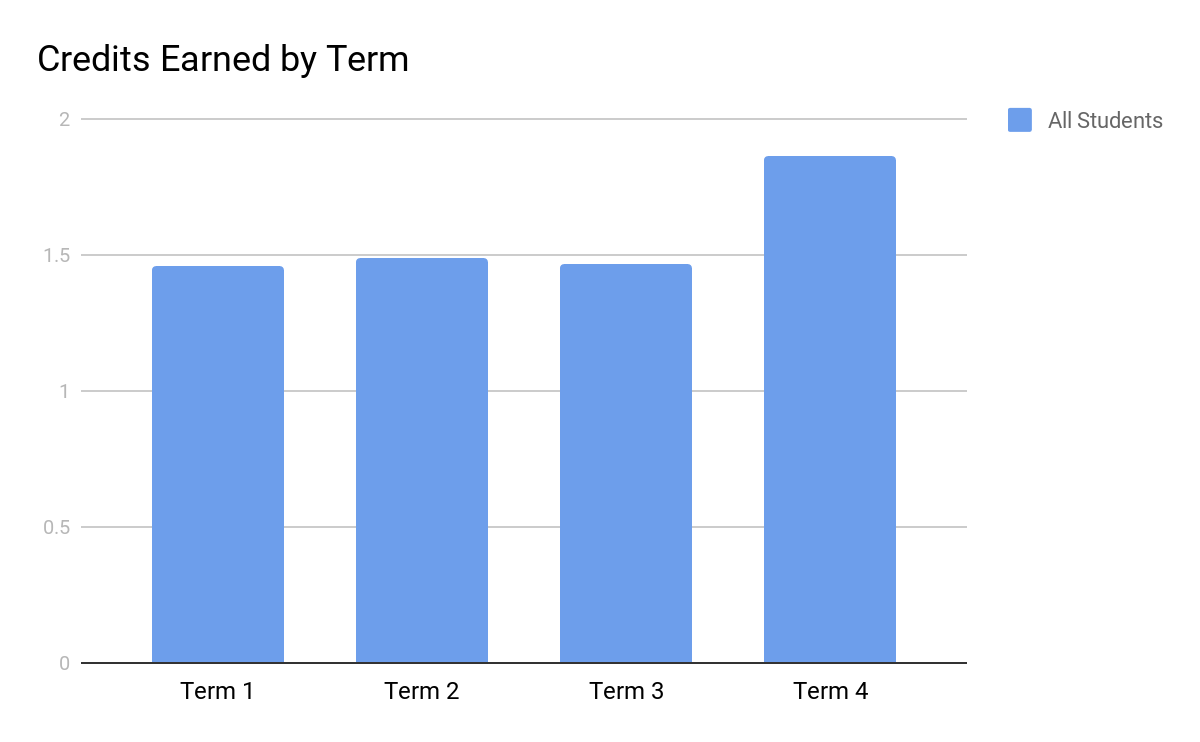 Cohort Graduation Rate
Non Graduates
Cohort Graduation Rate
Cohort Graduation Rate
[Speaker Notes: .]
Cohort 2018 Graduates
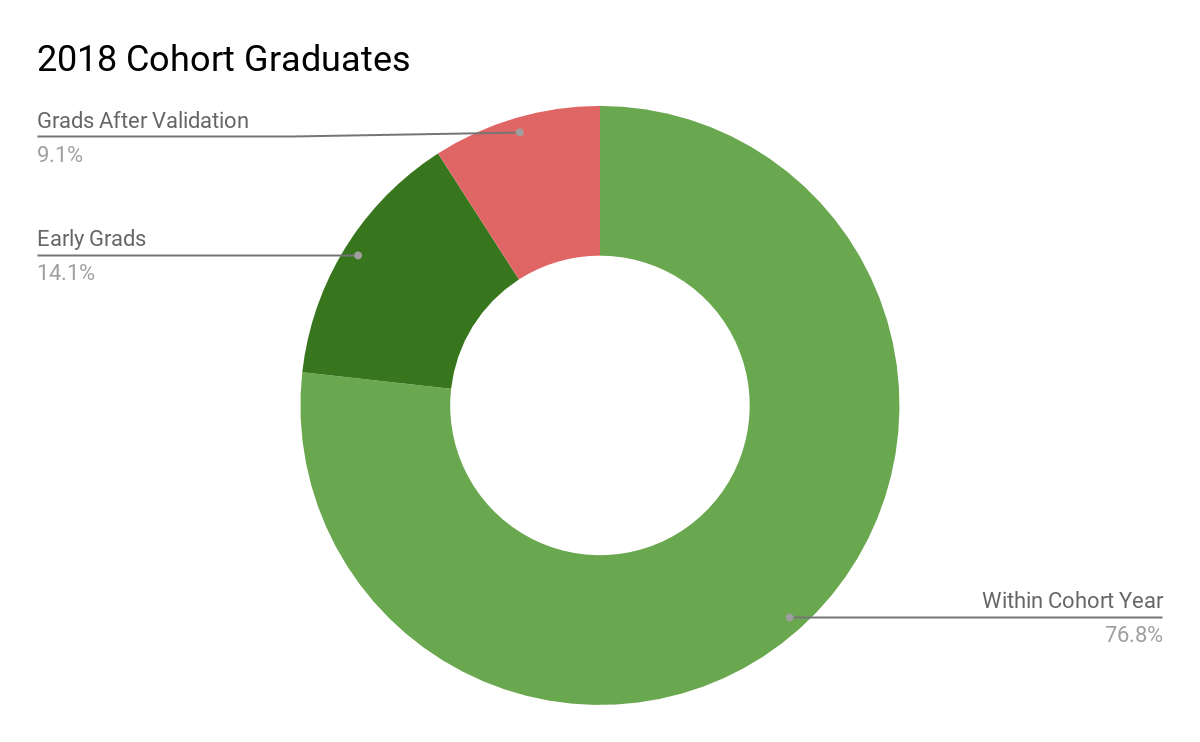 2017-2018 Graduates
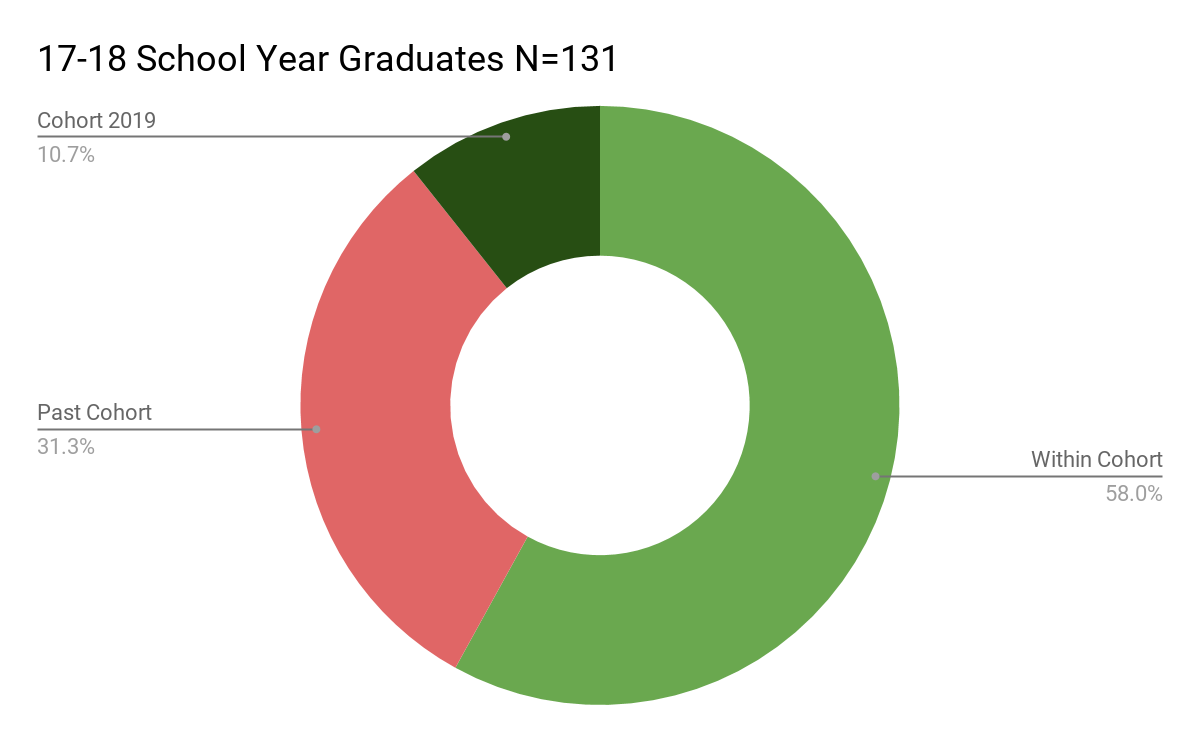 Student Engagement: 10%
*attendance rates were calculated using two different methods due to a change in attendance tracking procedures; 2017-2018 figures are calculated using truancy in online classes
Overall Score
What Attributed to Gains?
Mission-Specific Programs and Interventions
Professional Development
Teacher Retention
Daily Short-term and Long-term Goal Setting
Mentor Program - one School Social Worker and one Teacher
Grade Report Tracker
Response to Intervention Facilitator - Math
Literacy and Data Facilitator 
iLit
Low student to teacher ratio
Opportunities for Improvement
Dropout Prevention Program implemented Spring 2018, primary focus is Positive Behavioral Intervention Support (PBIS)
Dropout Prevention Facilitator and two additional School Social Workers
Check and Connect -Nationally recognized student engagement intervention model
Truancy Diversion Program with Eighth Judicial District Court in Clark County
School Campus Management Software for improved attendance and tracking
Incentives include RTC 30-day bus passes, hotspots, giftcards
College and Career Focus
The College and Career Advisor helps motivate students to earn their HS diploma by establishing realistic career/college  goals and developing steps involved to reach these goals.
Creates opportunities for internships, apprenticeships, work experience
Utilizes Nevada Career Information System for college and career planning
Holds monthly workshops for students and their families
Recently formed a partnership with Help Southern Nevada to better assist students to realize their goals.
What’s Next?
Open second facility on East side of LV Valley
Continuous improvement
Questions?